Твои инвестиции
Выполнили:
Хильченко Дмитрий 
Орлов Илья 
Михайловский Евгений
Цель проекта:
Создание приложения для людей, которые хотят попробовать себя в мире инвестиций. Повышение финансовой грамотности населения.
Актуальность проекта:
В современном мире люди хотят зарабатывать деньги, не прикладывая никаких усилий для этого, именно поэтому мы даём им возможность попробовать себя в роли инвестора.
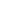 Хотели бы вы попробовать себя в качестве инвестора в мобильном приложении?
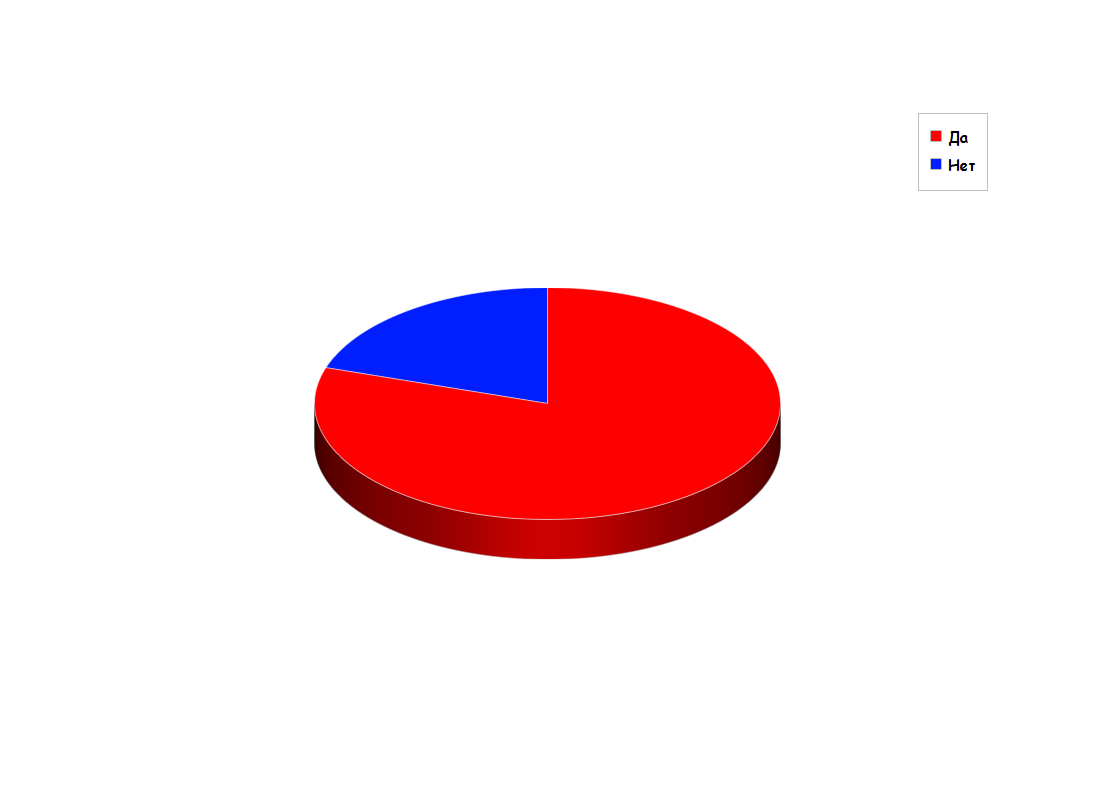 20%
80%
Вы изучали рынок инвестирования,                
            читали финансовые книги?
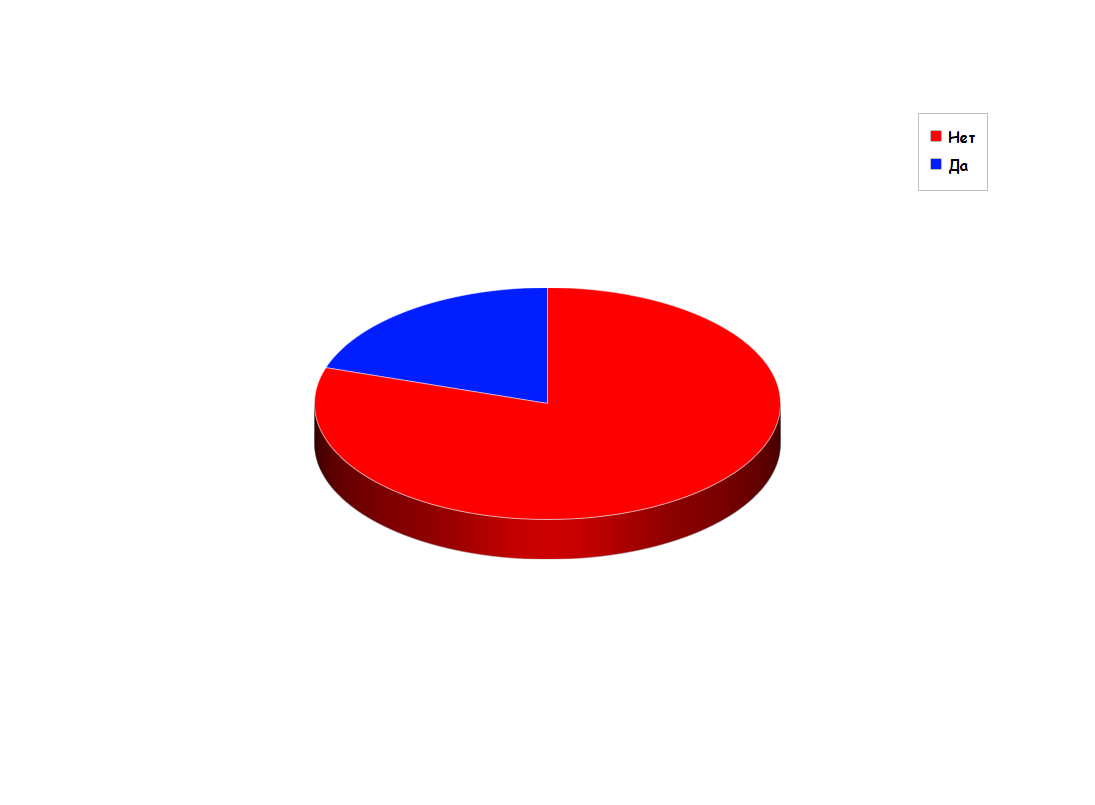 20%
80%
Анализ рынка:
Приложения - конкуренты:
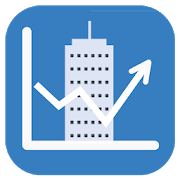 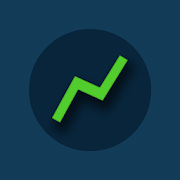 Capitalism
Stock Exchange Game
Игра: Build Your Stax
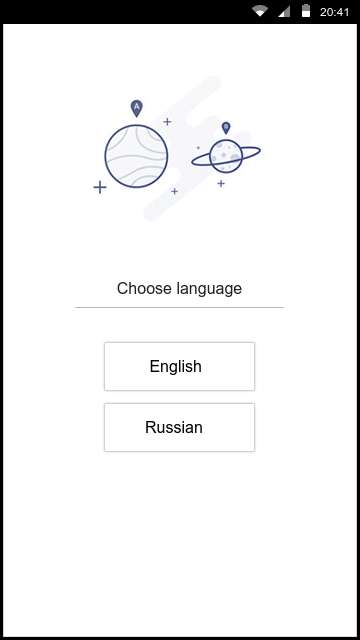 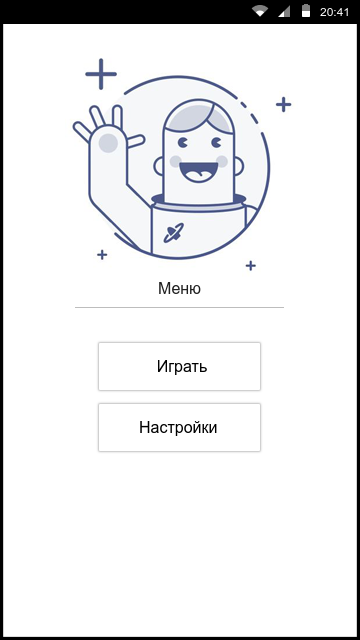 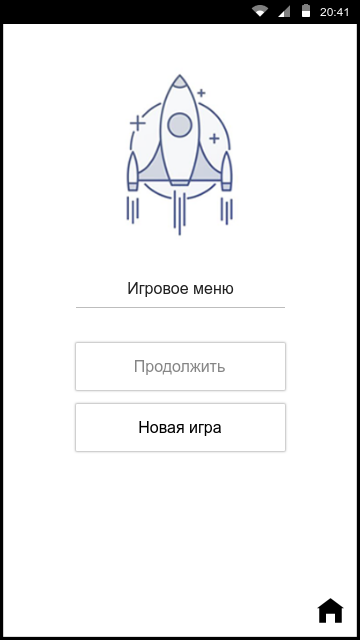 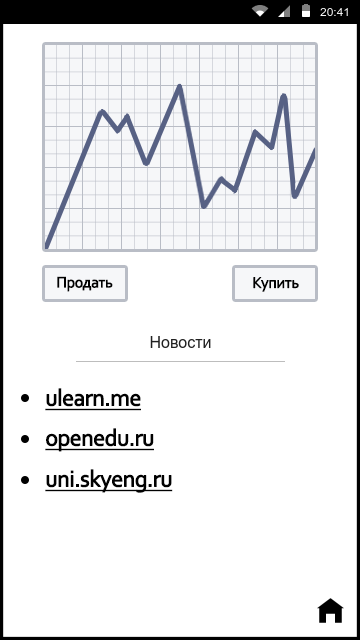 «Крупные дела не делаются одним человеком, они совершаются командой»
Стив Джобс
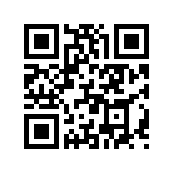 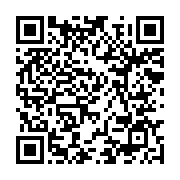 Capitalism
Stock Exchange Game
11